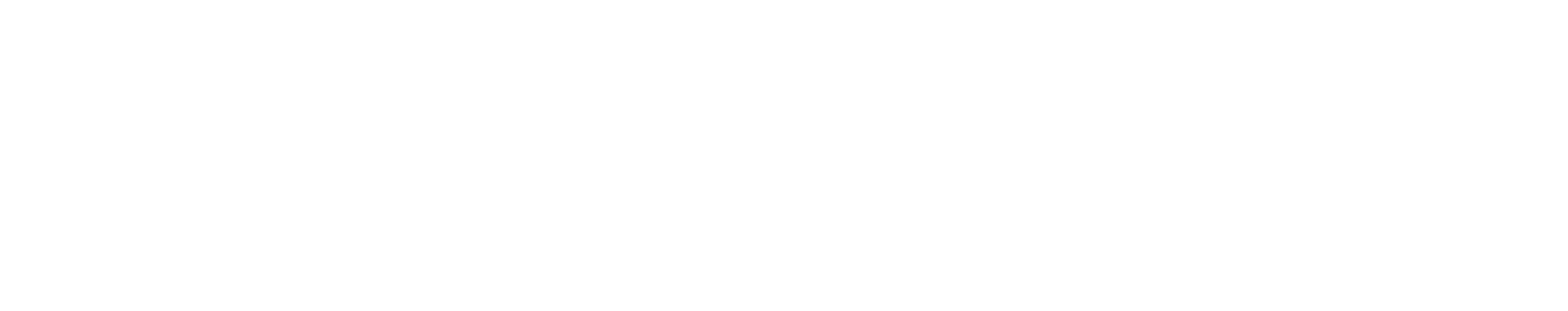 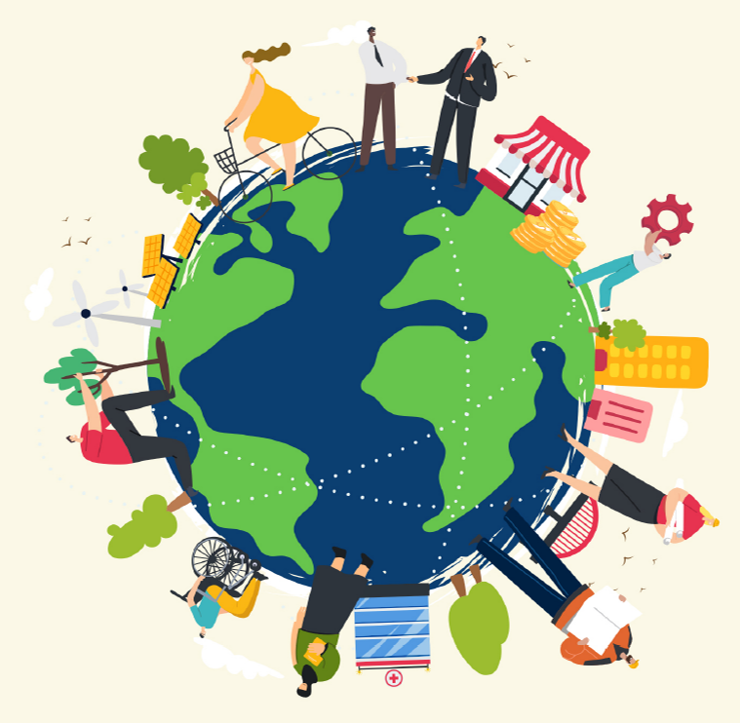 PROCUREMENT AT THE CROSSROADS: IMPERATIVE FOR A GLOBAL PROCUREMENT PARTNERSHIP
PUBLIC PROCUREMENT: GLOBAL REVOLUTION XI: WORKSHOP E1
JUNE 13, 2022
DRIVERS FOR IMPROVEMENT IN PUBLIC PROCUREMENT
Governments must do ‘more with less’: need for increasing fiscal space and rationalization of resources 

Public demand for more ‘social value’ from public goods and services
COVID pandemic and global slowdown brings new immediacy to these challenges

Two main consequences:
1
2
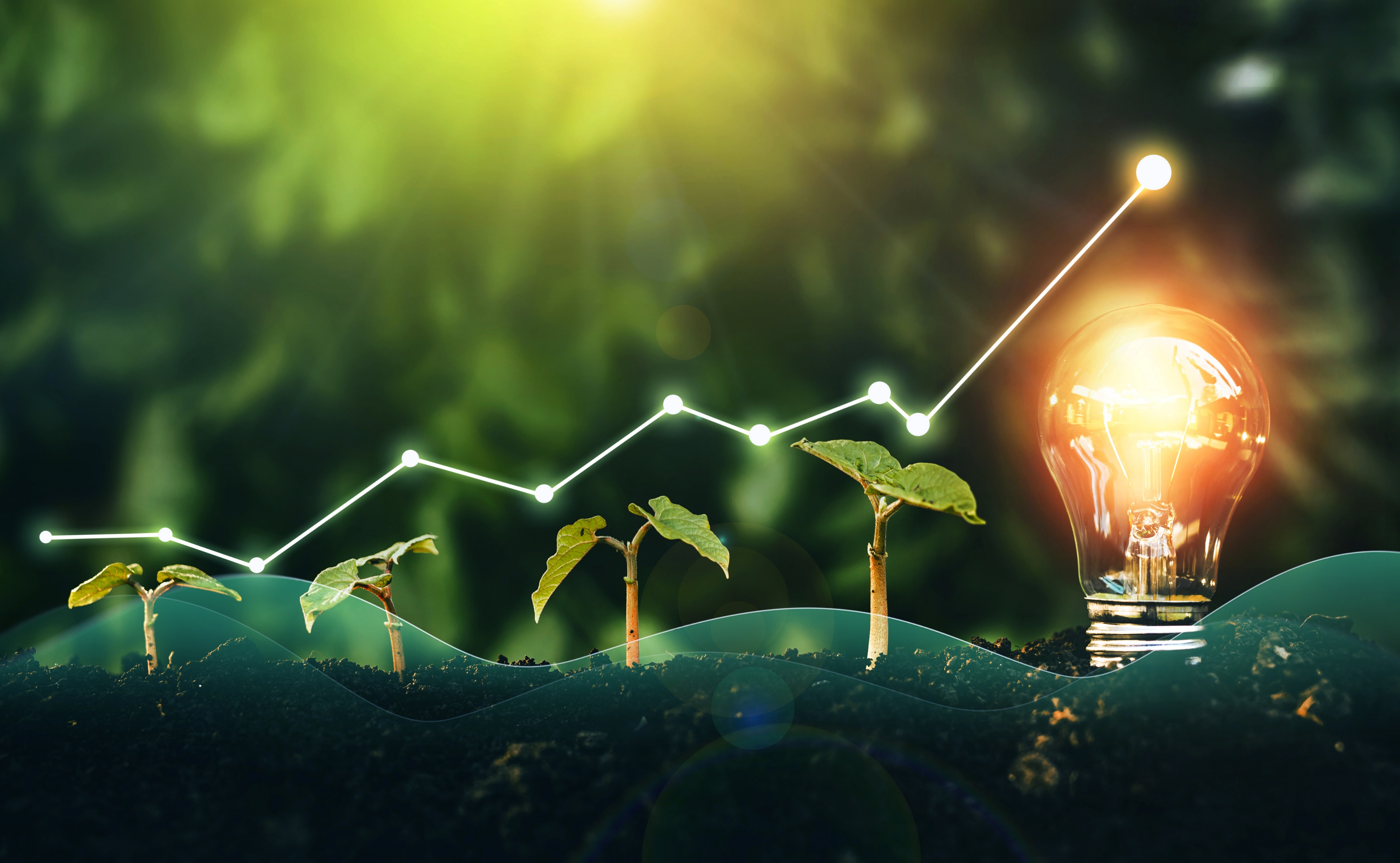 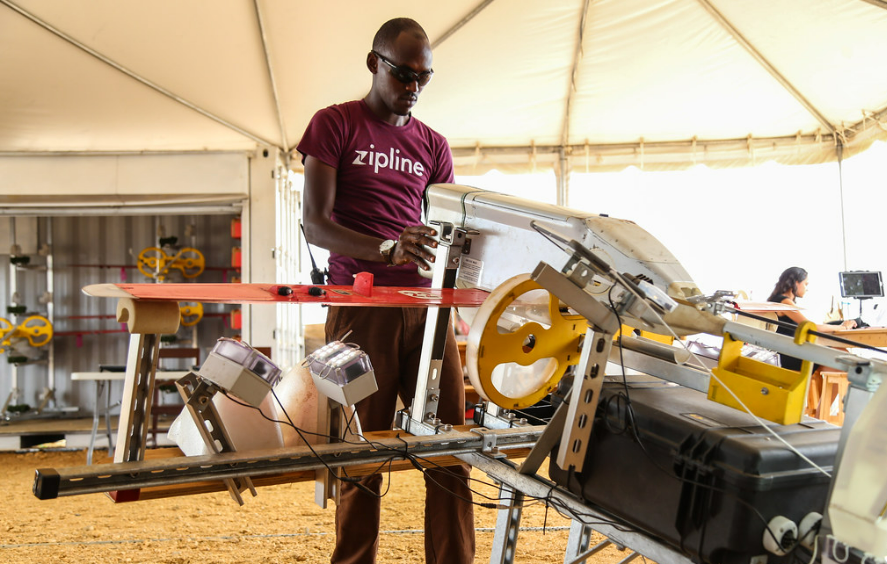 Using technology to drive meaningful change
Focus on ‘Value for Money’ and ‘Fit for Purpose’
2
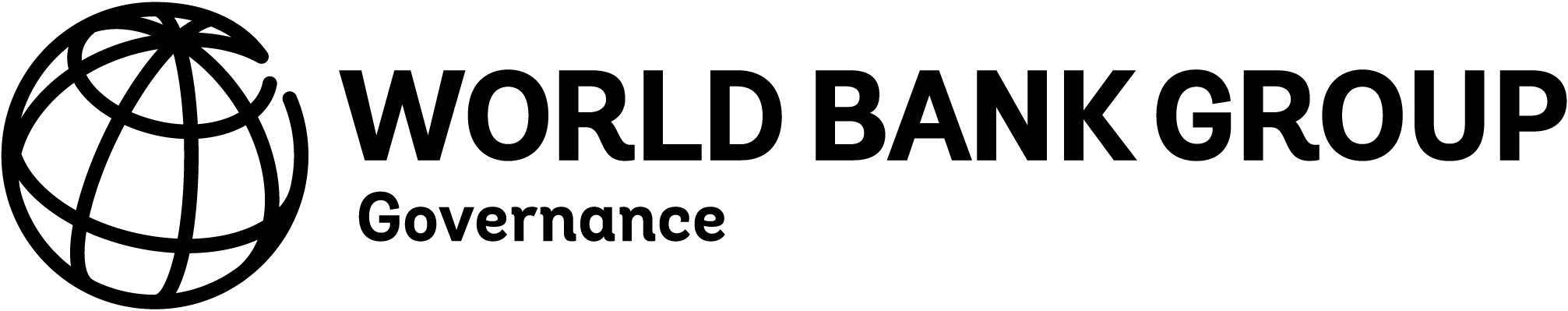 WORLD BANK STOCKTAKE 2020: SCOPE AND APPROACH
“Deep Dives” in three critical thematic areas in public procurement: 
           Pragmatic, Country-Context, Consultative and Gaps Centered
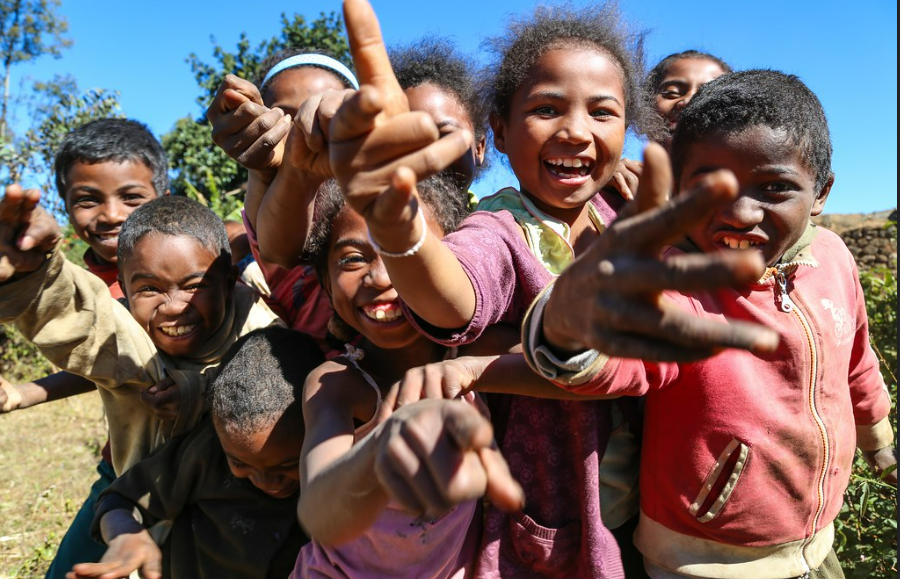 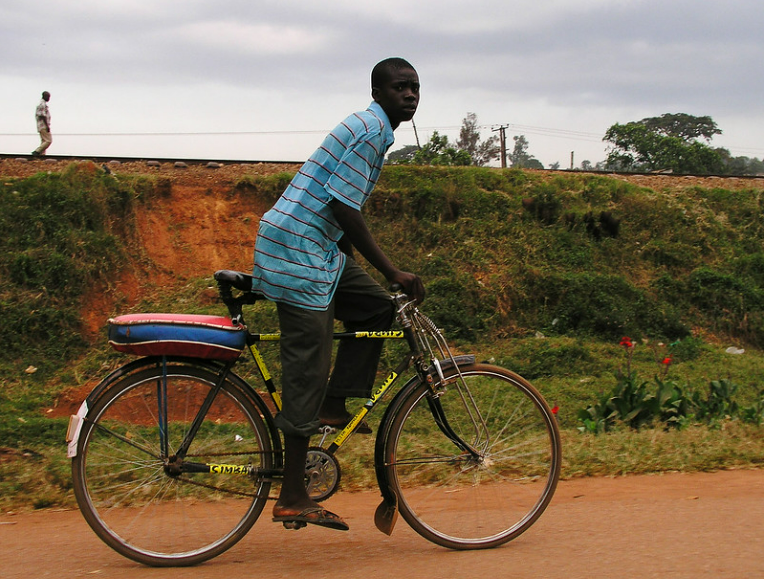 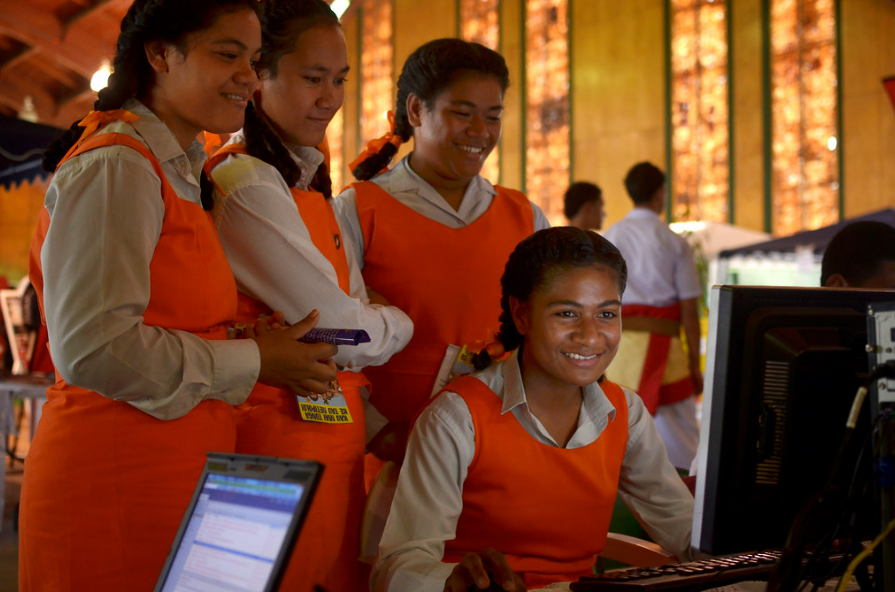 A socioeconomic development toolThe process of public purchasing that would provide optimal value-for-money (VfM) to ultimate end-users within the context of country-owned priorities and objectives
A transactional business processA discrete transaction for a specific purchase through which a buyer identifies its needs and engages in such transaction to obtain its needs from a given market within a VfM framework
A set of electronic and digital tools Electronic and digital platforms and processes for use of new technologies by government to provide optimal VfM in public purchasing
3
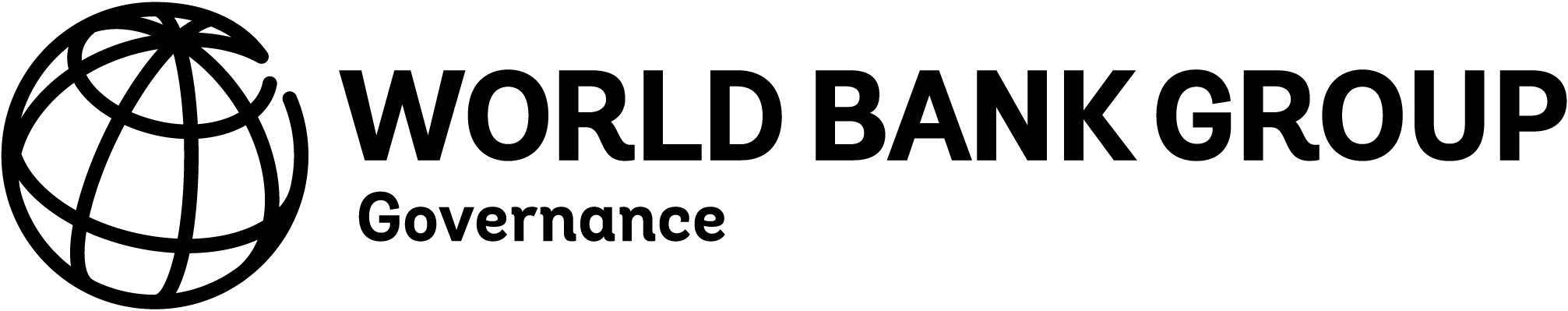 WORLD BANK STOCKTAKE 2020: BACKGROUND
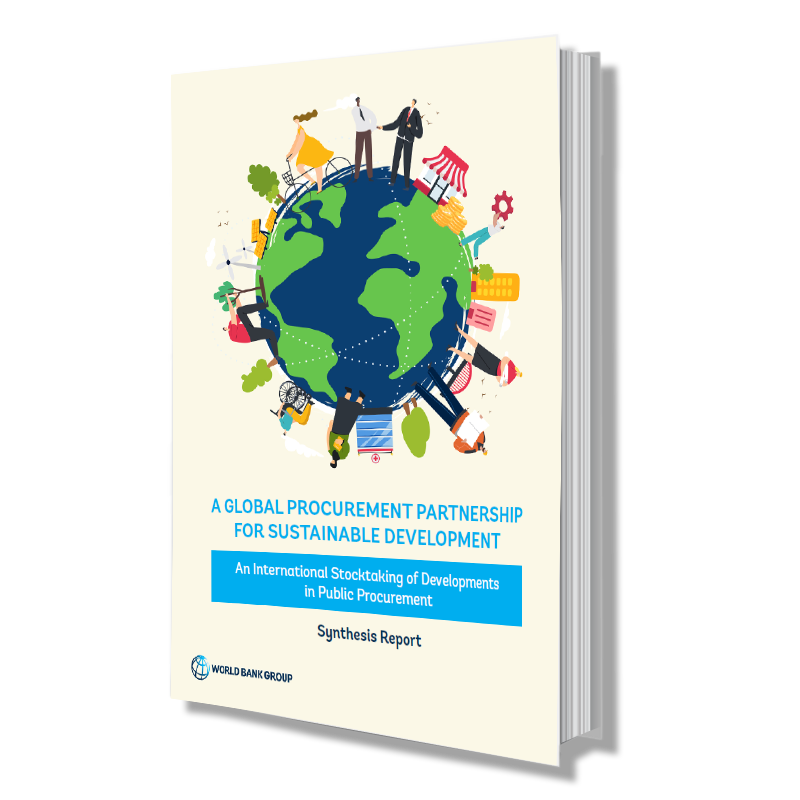 This report was prepared by a team of global experts and World Bank consultants, including Joseph Fagan (E-Procurement Specialist), Gustavo Piga (Professor of Economics, University of Rome Tor Vergata), Omar Tiwana (Former Lead Procurement Specialist, Asian Development Bank) and Peter Trepte (Senior Fellow of Public Procurement Law, University of Nottingham).

For full copies of the Report, and a Summary of the Report Release Event (held on 19 January 2022), please access the following link: 

https://bit.ly/ProcurementPartnership
The report was developed with financial support from Donors of the Global Procurement Partnership Multi-Donor Trust Fund:
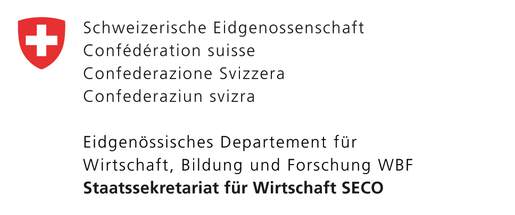 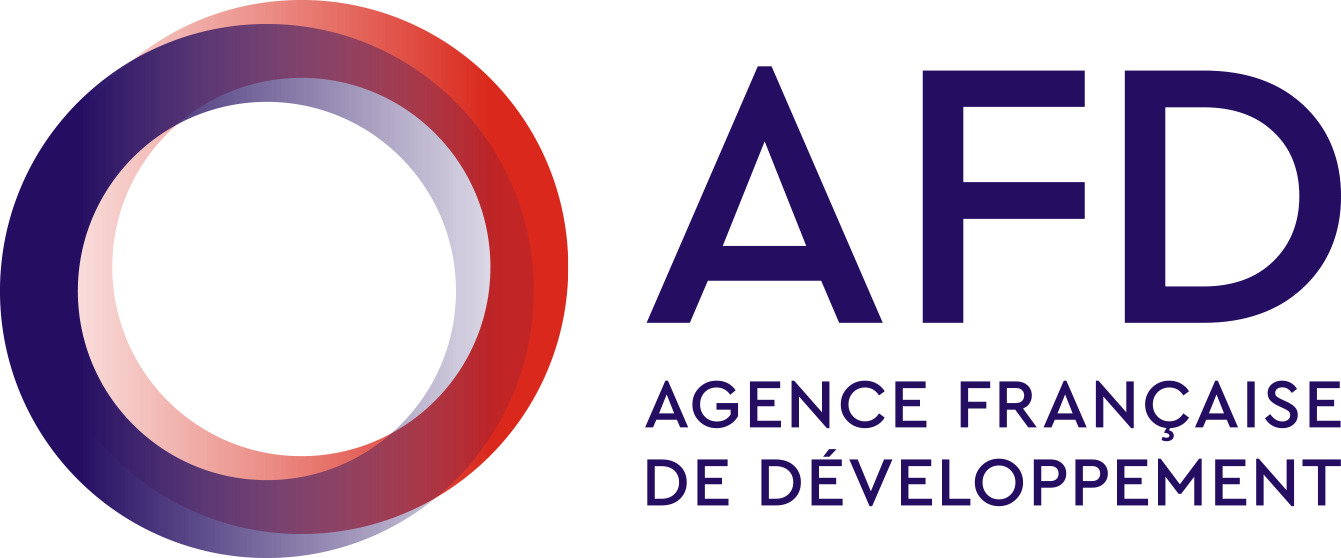 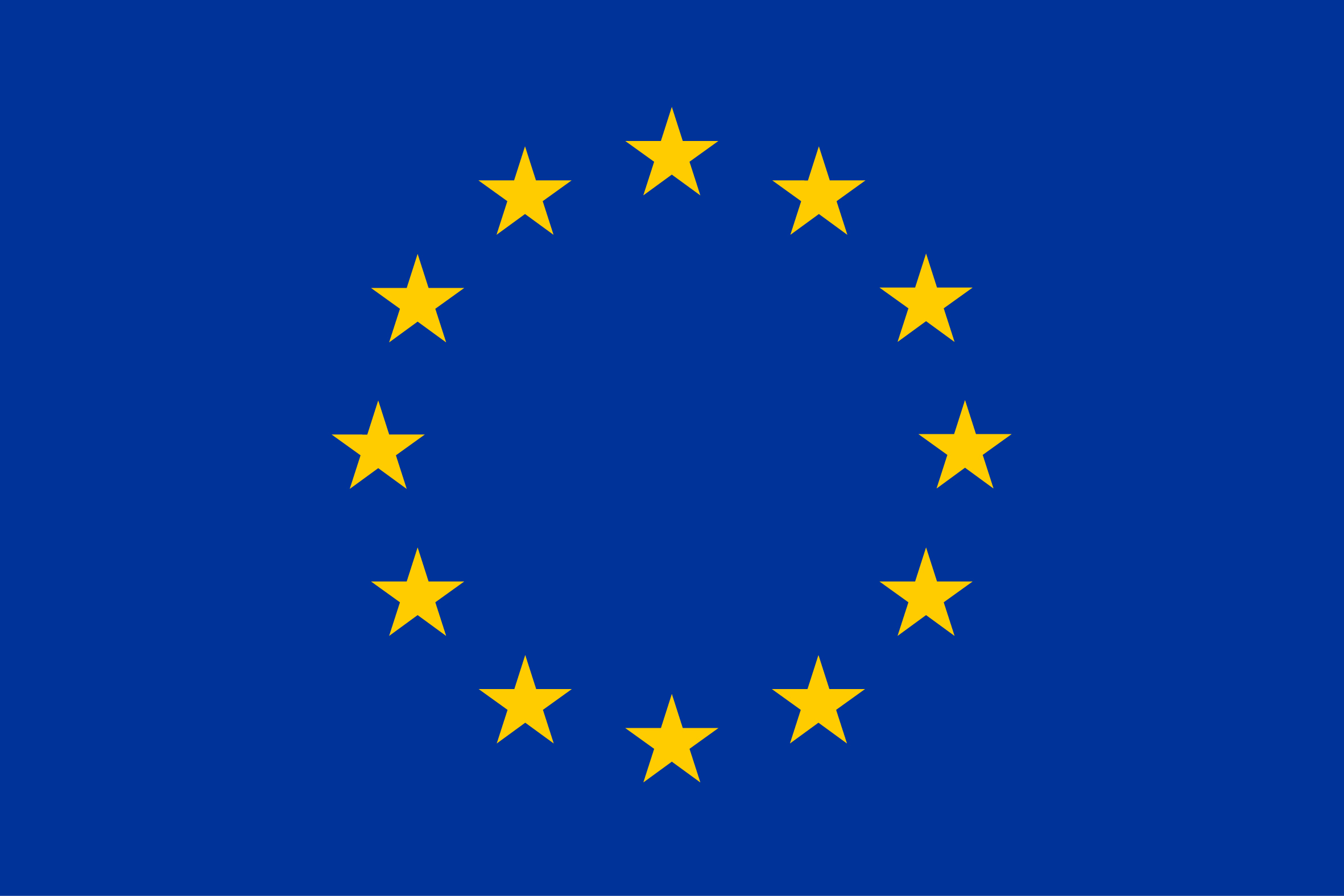 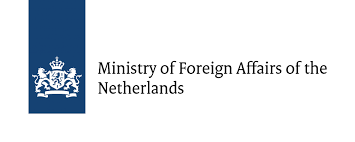 4
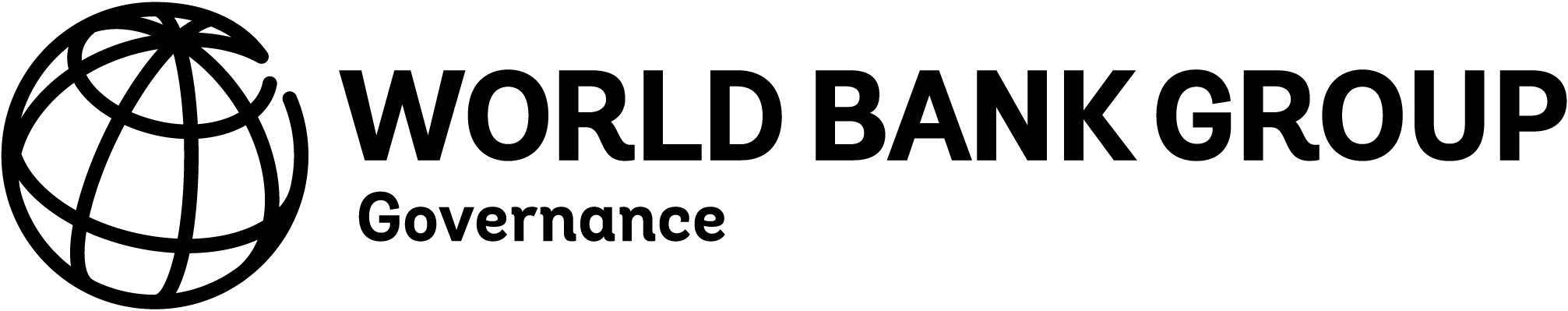 STOCK-TAKE REVIEW: VALUE FOR MONEY
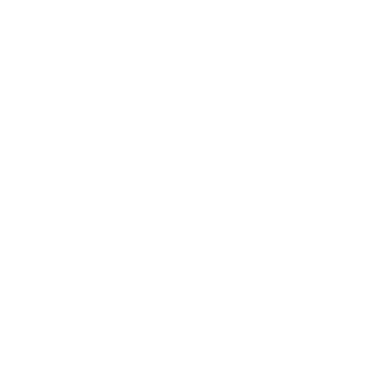 WHAT ARE THE MOST CRITICAL WAYS PUBLIC PROCUREMENT CAN PROMOTE ECONOMIC GROWTH AND DEVELOPMENT EFFECTIVENESS?
Value for Money (VfM)  -- that is country-owned and driven:
Increase in VfM is a function of improvements in four critical dimensions:
Economy, efficiency, effectiveness, and equity
National regulatory framework:
Calibrates relative country-owned balance and focus of these essential elements
5
5
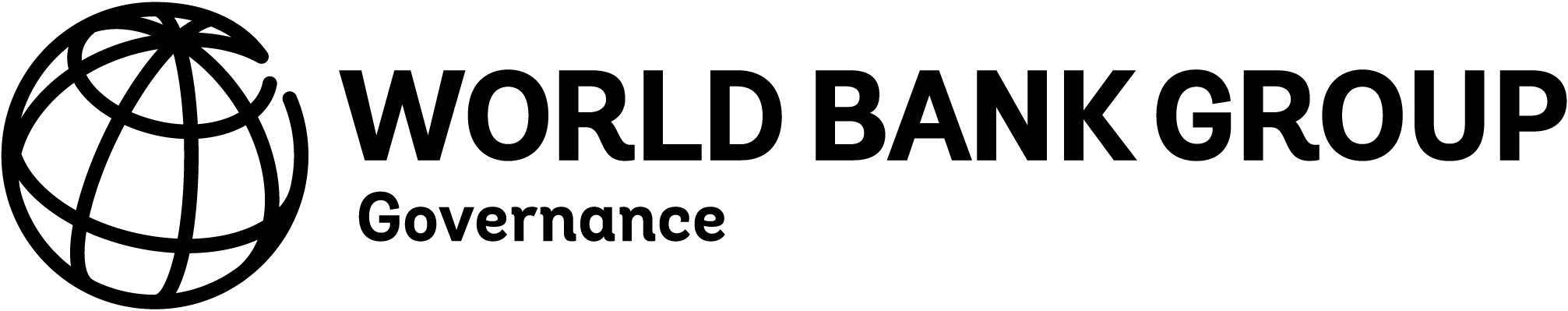 UNDERLYING DRIVERS OF VALUE FOR MONEY
WHAT ARE THE MOST CRITICAL WAYS PUBLIC PROCUREMENT CAN PROMOTE ECONOMIC GROWTH AND DEVELOPMENT EFFECTIVENESS?
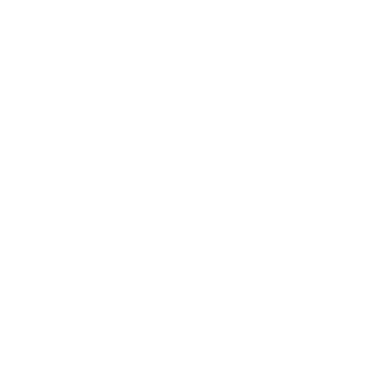 Increased Value for Money (VfM) driven by improvements in:
Economy and efficiency - essentially transaction-specific costs and benefits:
‘internal’ or intrinsic considerations 
	= transactional focus
Effectiveness (and equity) - essentially wider costs and benefits:
externalities: positive or negative considerations 
			= socio-economic focus
                          OR:
in terms of a  ‘RESULTS FRAMEWORK’ approach:
Economy = inputs; Efficiency = outputs; Effectiveness = outcomes, results, impact
---------------------------  Equity --------------------------------------
6
6
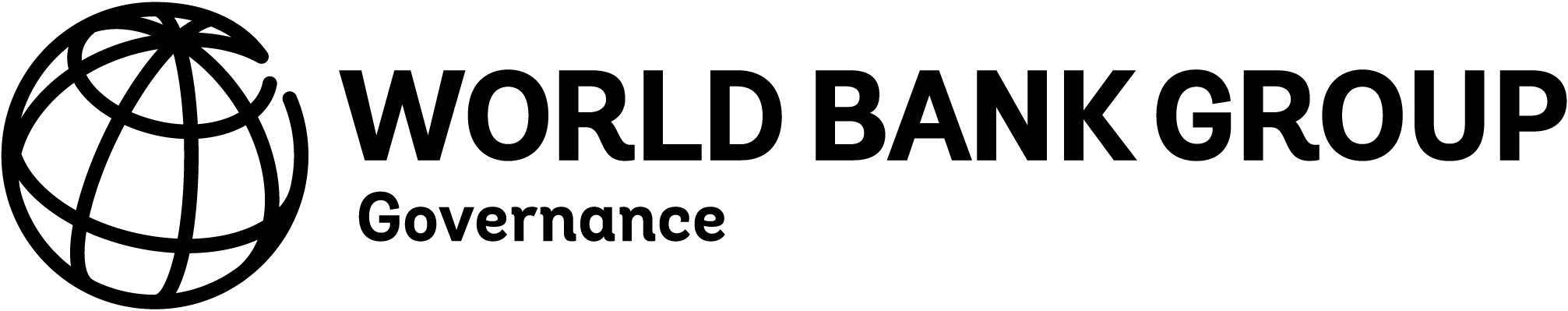 A SOCIOECONOMIC DEVELOPMENT TOOL - 1
Country-perspective: 
National Development Framework(varied matrix of national policy objectives)
Value for Money (VfM)
(to maximize considerations of economy, efficiency, effectiveness, and equity)
=
Country-owned: 
Identification of Measurement and Substantive Gaps
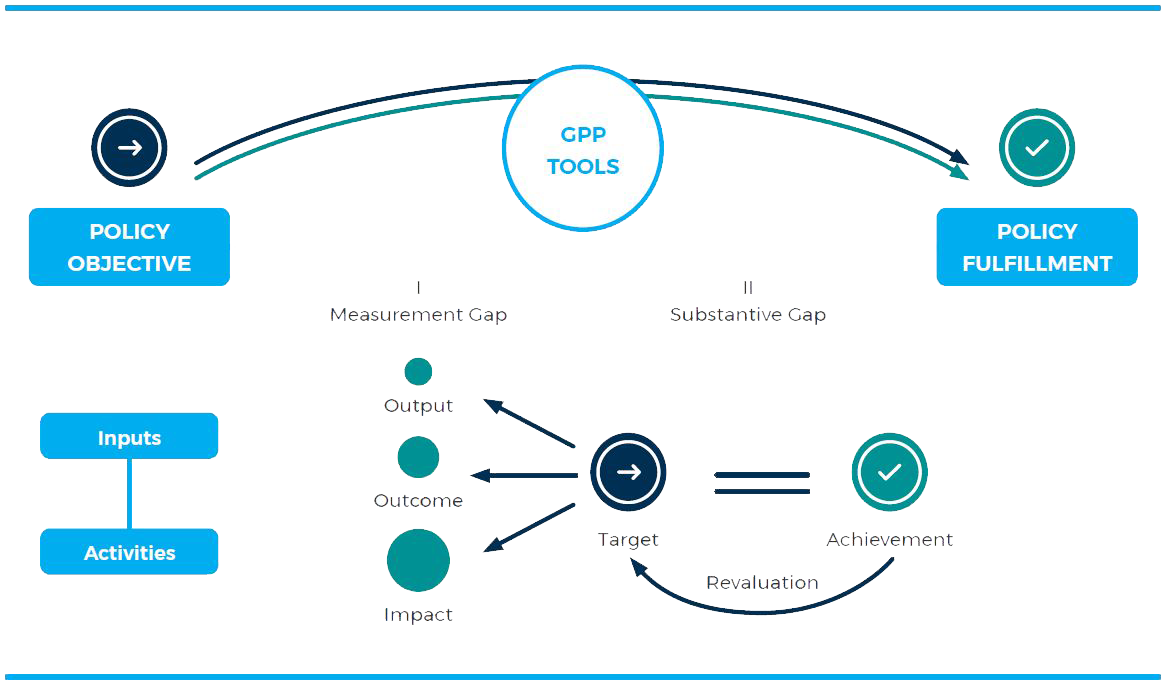 7
7
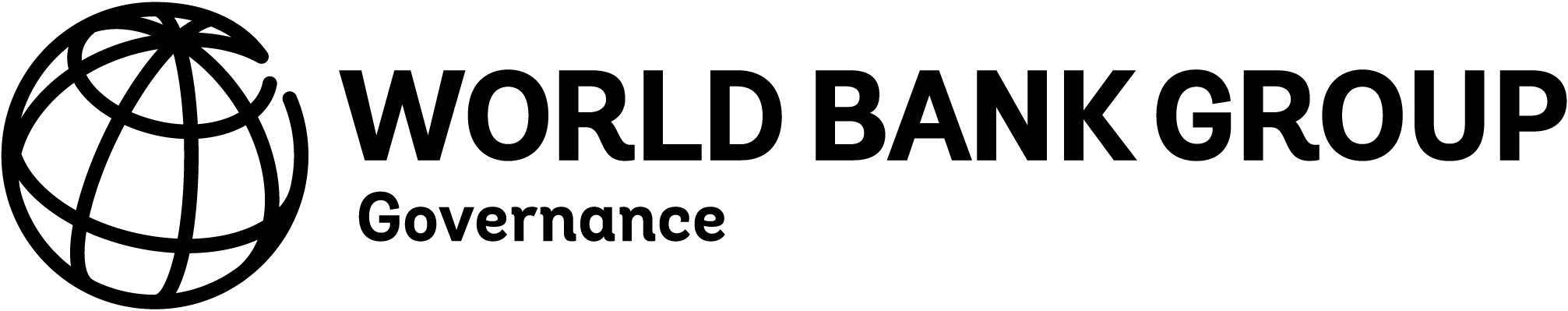 A SOCIOECONOMIC DEVELOPMENT TOOL - 2
Three main areas of consideration (in addition to traditional financial dimensions):
3
2
1
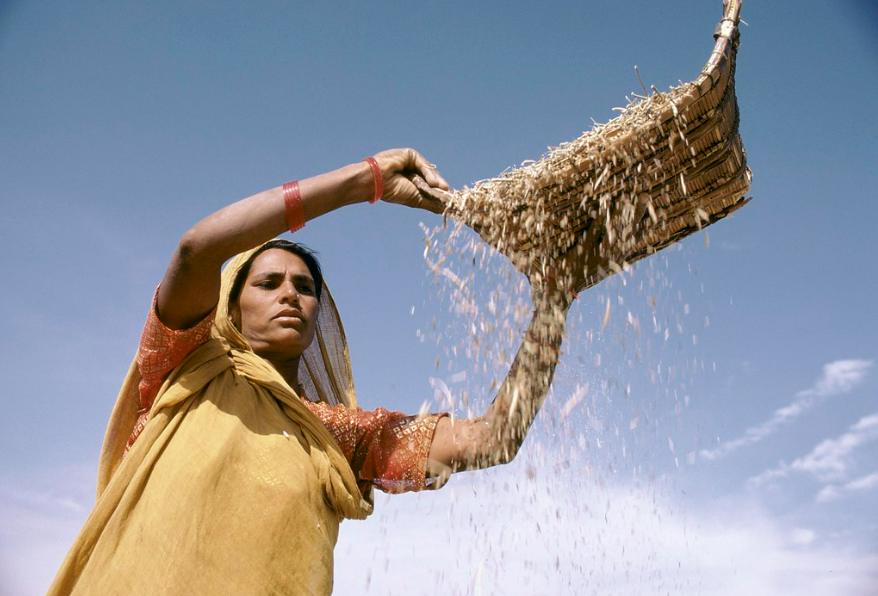 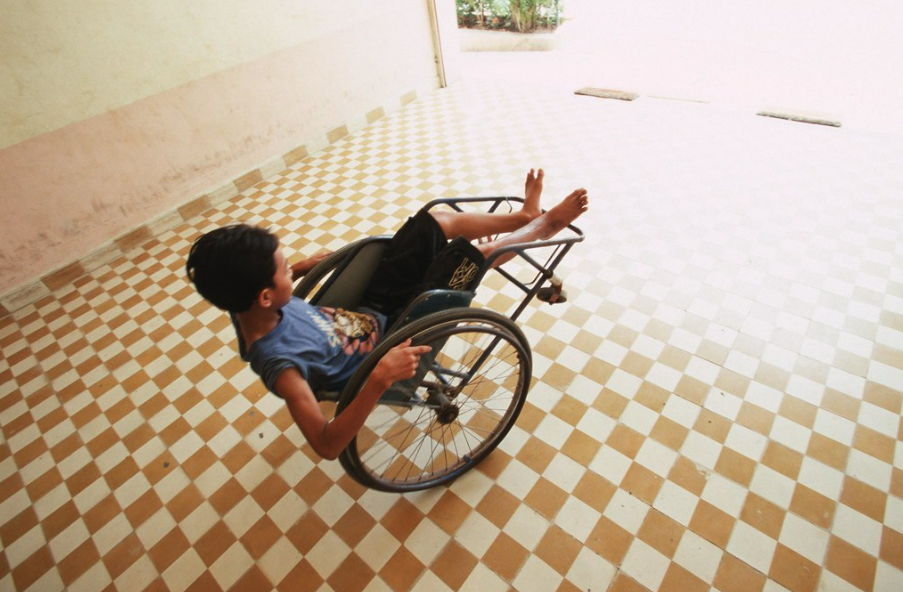 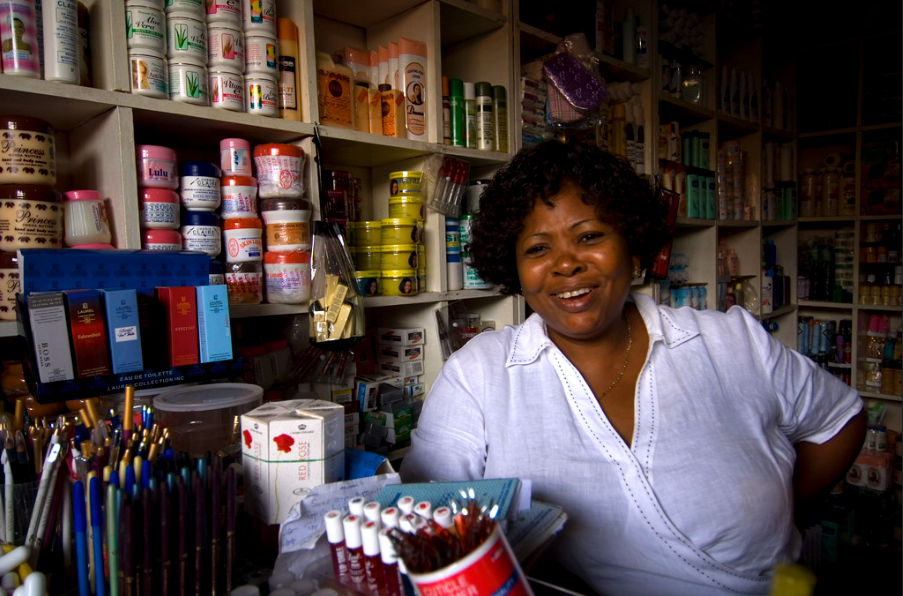 Social
Environmental
Economic
8
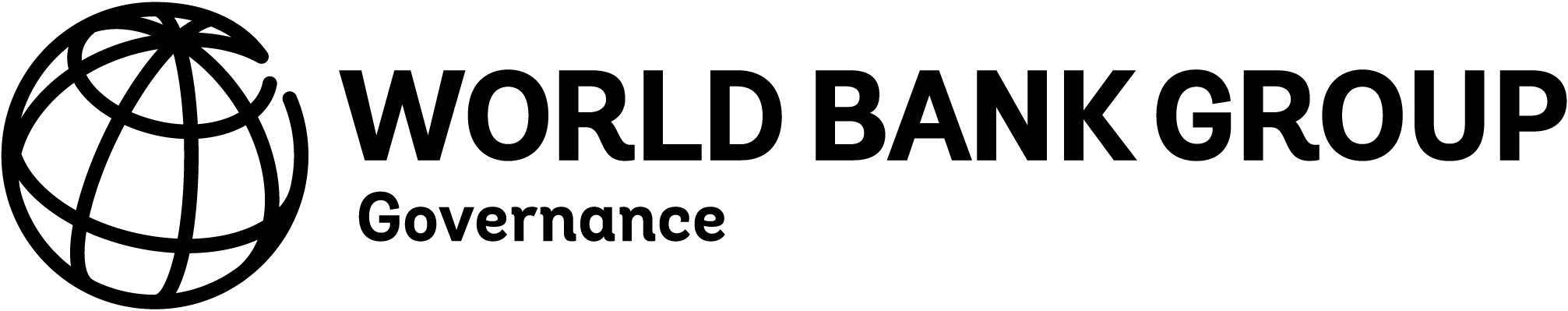 A TRANSACTIONAL BUSINESS PROCESS
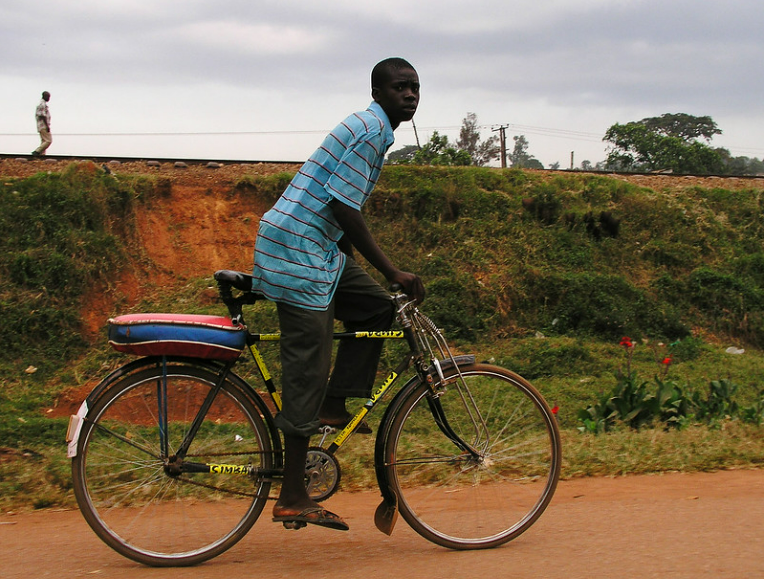 OUTCOME AND IMPACTS: Systemic integrity in terms of transparency, responsiveness and accountability Measured by the achievement of mandated socioeconomic goals:  
Targeted outcomes and impacts? 
Necessary inputs and outputs?
E.g., application of SME and “green” qualification and evaluation criteria, accurate M&E frameworks to measure ‘gaps’, etc.

APPLICABLE BASELINES:
Regulatory benchmarks: e.g., UNCITRAL Model Law;
Operational benchmarks: e.g., GPA – requirements of the acceptable country system, increases in overall bid contestability, market access, etc.
EFFECTIVENESS at the “core” of increasing social value
9
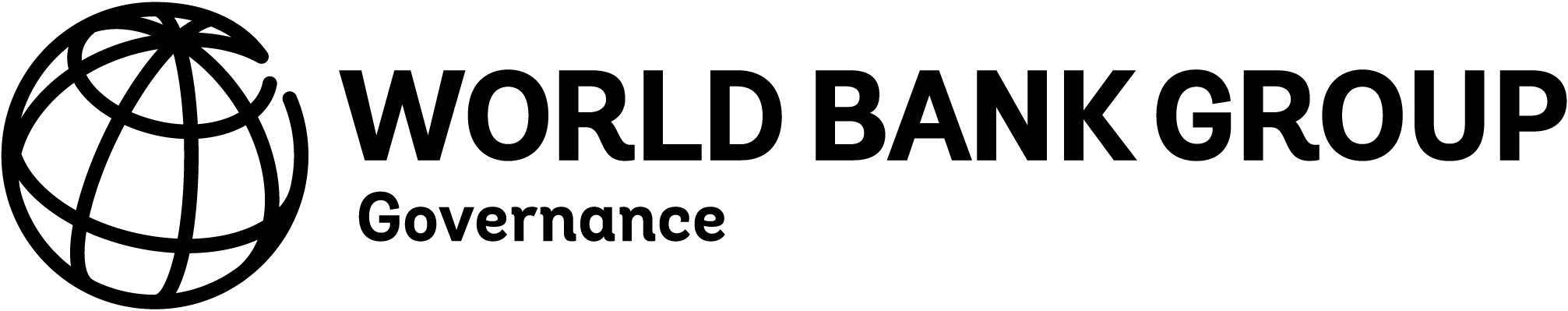 DIGITAL TOOLS IN E-GP
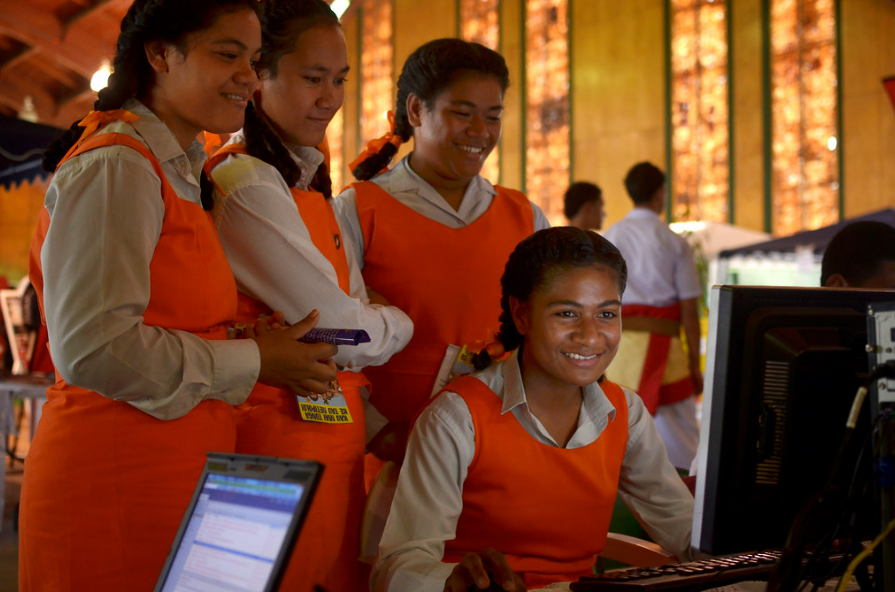 E-GP: more options for data collection AND analytics, strategizing procurement, and managing cost, starting from e-GP publishing systems to end-to-end e-GP purchasing platforms

For successful e-GP need:  
Strong and sustained political backing and resource allocation
Commitment to meaningful outcomes and impacts:
Increased transparency and participation
More accurate and timely data
Effective interoperability between government e-platforms (e.g., company registers, beneficial ownership, tax information, etc.)
GROWTH OF E-GP AND BASIC CHALLENGES
10
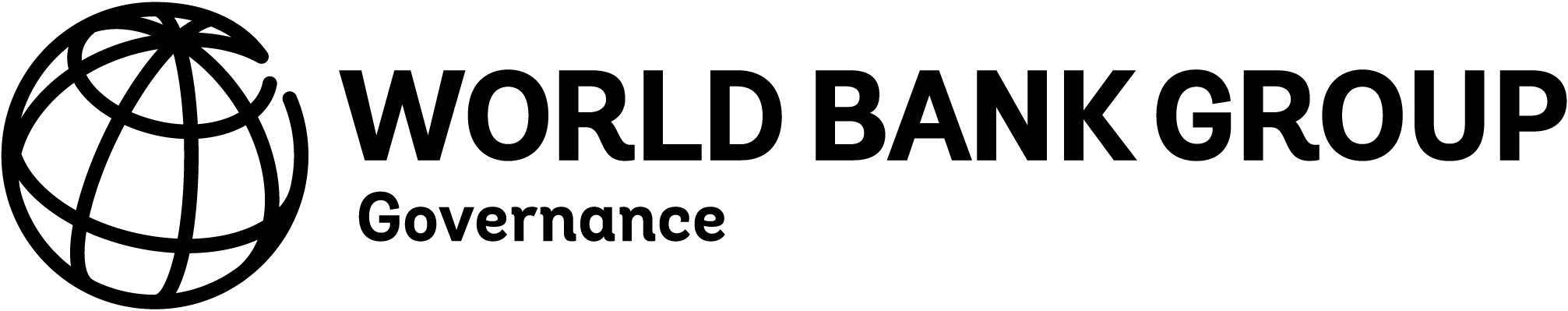 A POSSIBLE ACTION AGENDA FOR STAKEHOLDERS
SUMMARY OF FINDINGS: DETAILED THREE ANNEXES OF REPORT AND RECOMMENDATIONS TO ”CLOSE THE GAPS”
Socio-economic Development Tools, Transactional Processes, Digital Tools
01
Monitoring and Measurement
Benchmarking country-owned achievements
Current data limitations: outcomes, impacts
02
Capacity Building
Strengthening critical institutional and actor capabilities
02
03
Procurement Governance
Guiding, supporting and sustaining country-owned operational frameworks
02
02
11
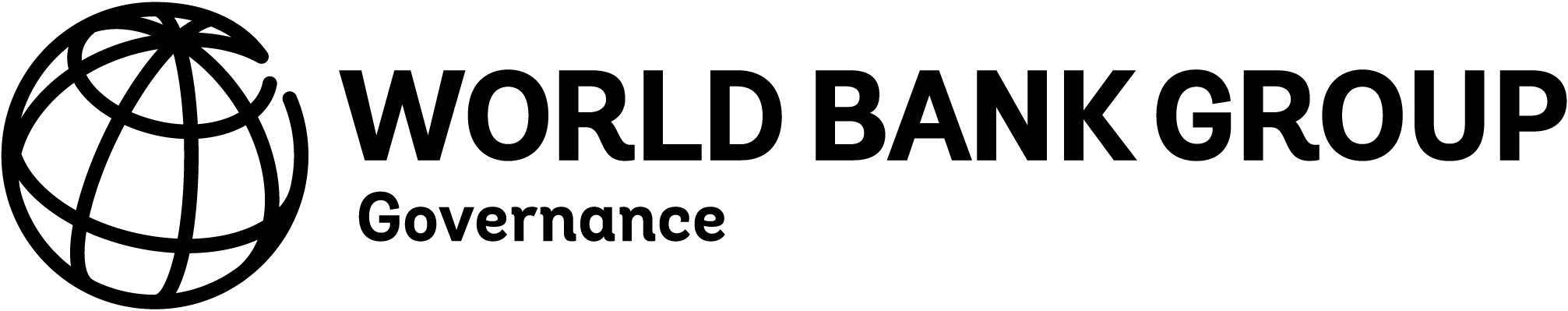 CRITICAL TAKEAWAYS: FACING THE CROSSROADS
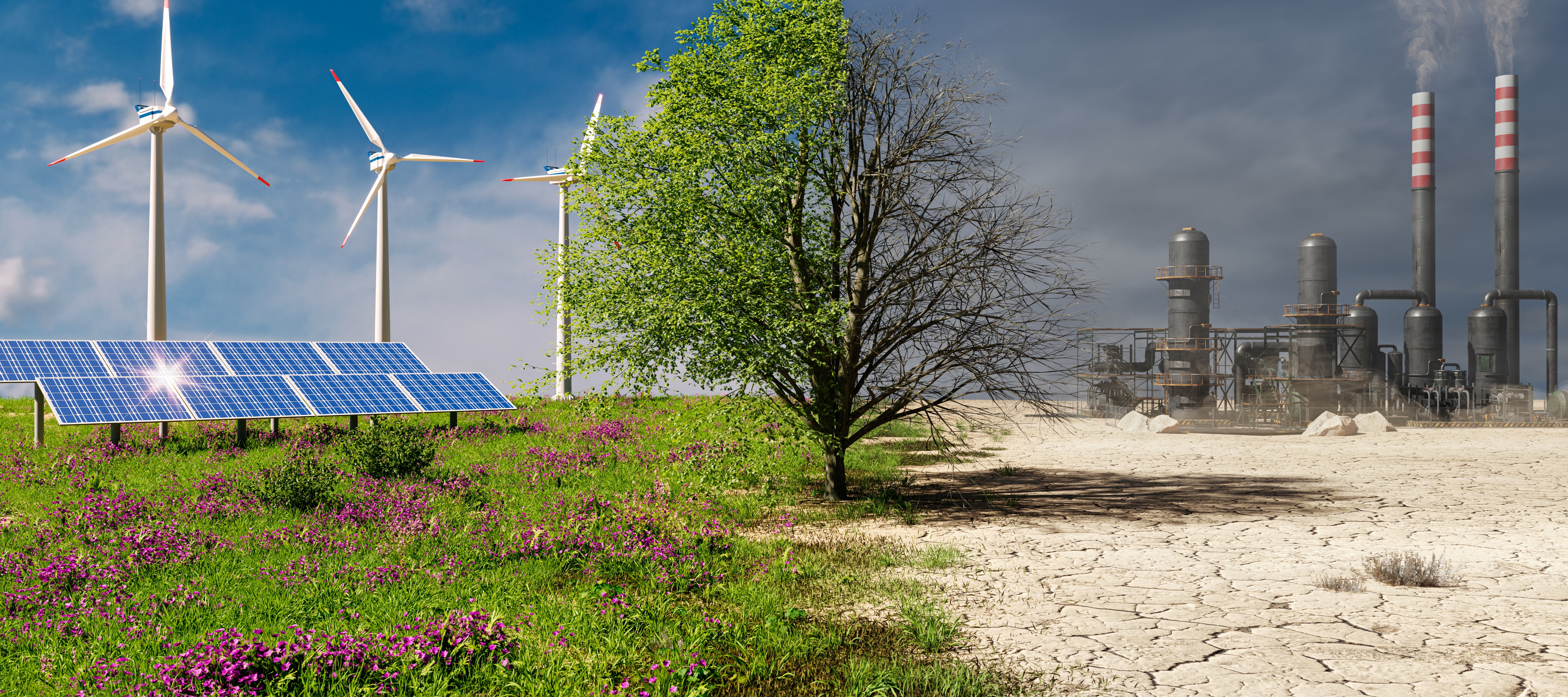 OR
MEANINGFUL CHANGE: LET’S REDEFINE THE PARADIGM
‘Holistic’: Procurement as critical part of wider country–owned and driven public policy framework
‘Strategic and Privilege-Resistant’: Procurement as meaningful socio-economic policy tool to deliver ‘social value’ through addressing political economy and other constraints
‘Sustainable’: Effectiveness (and equity = inclusiveness) as overriding drivers.
MORE OF THE ‘SAME’: MAYBE NEW BOTTLE, BUT THE SAME ‘WINE’!
Project-centric focus on transactional inputs and outputs
Short-term, ad hoc donor-driven ‘training’ and ‘capacity building’
Cost and time efficiencies as core drivers of donor engagement and oversight
12
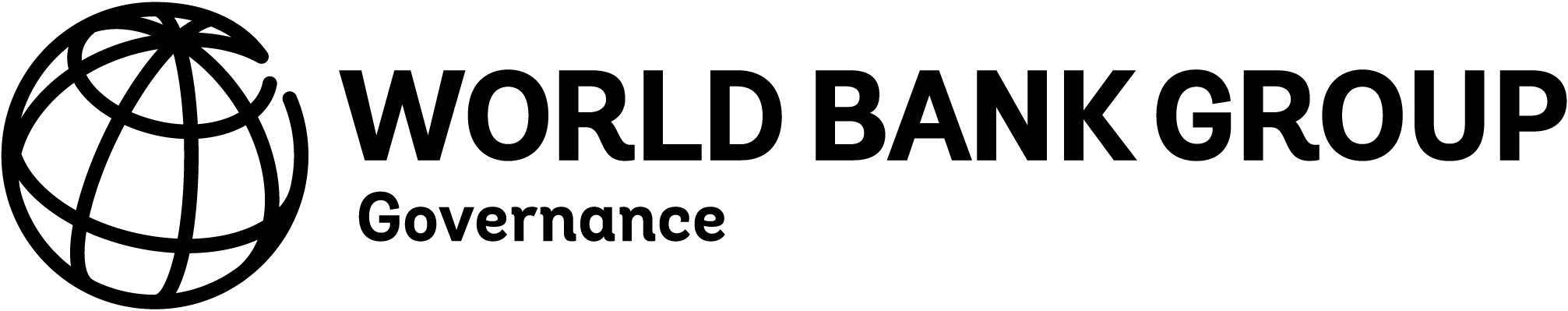 GLOBAL PROCUREMENT PARTNERSHIP: A SPRINGBOARD FOR MEANINGFUL CHANGE
COLLABORATIVE, REPRESENTATIVE, CONCENTRATED, AND DURABLE
1
Broad-based Coalition of Stakeholders
Governments, Donors, Private Sector, NGOs, Civil Society, Academia and Think-Tanks

Cohesive and Synchronized Coordination
Collaborative funding and decision-making
Flexible and responsive organizational setup
World Bank: Secretariat Support
Targeted Funding and Outreach

Sustained Support for Privilege-Resistant Policy and Operational Frameworks
Baseline of accepted international benchmarks (regulatory and operational) 
Longer-term cross-country engagement and support
Candid review of country-owned results
Feedback Looping for Continued Dynamism
2
3
13
13
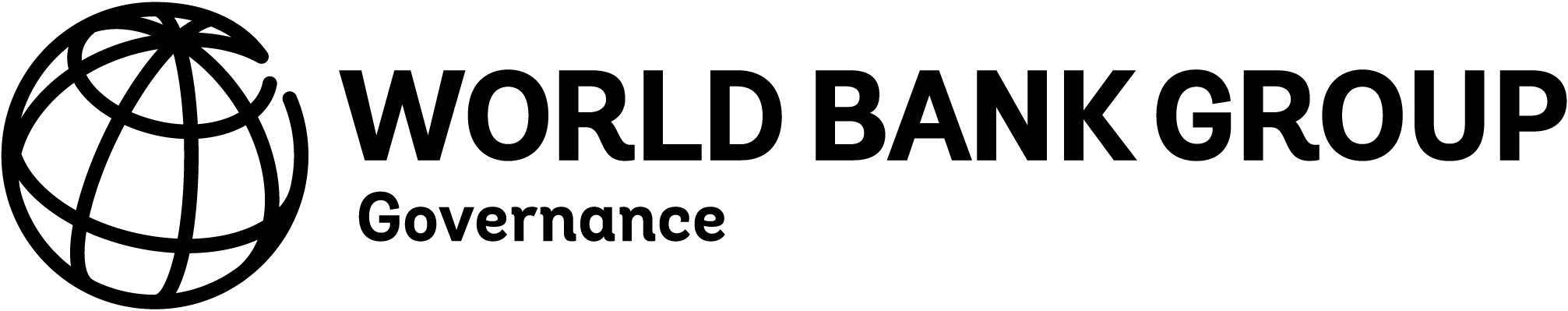 GPP: AREAS OF POSSIBLE INTERVENTION
01
Promotion of improved governance, standardization, and professionalization of public procurement systems and process
02
Promotion of tools/solutions that advance innovations, taking into account, the cutting-edge new technologies and approaches while effectively engaging policymakers, purchasers, suppliers, and other stakeholders in the public procurement space
02
03
Creation and sharing of knowledge and building capacity by providing ongoing review/analysis of current trends and increasing coordination/networking to improve public procurement function for maximizing development impact
02
02
The GPP will bring together donors, country governments, private sector bodies, think tanks, CSOs, and non-state actors in a global partnership to focus on catalytic tools and innovations and to foster evi­dence-based learning in the public procurement space.
14
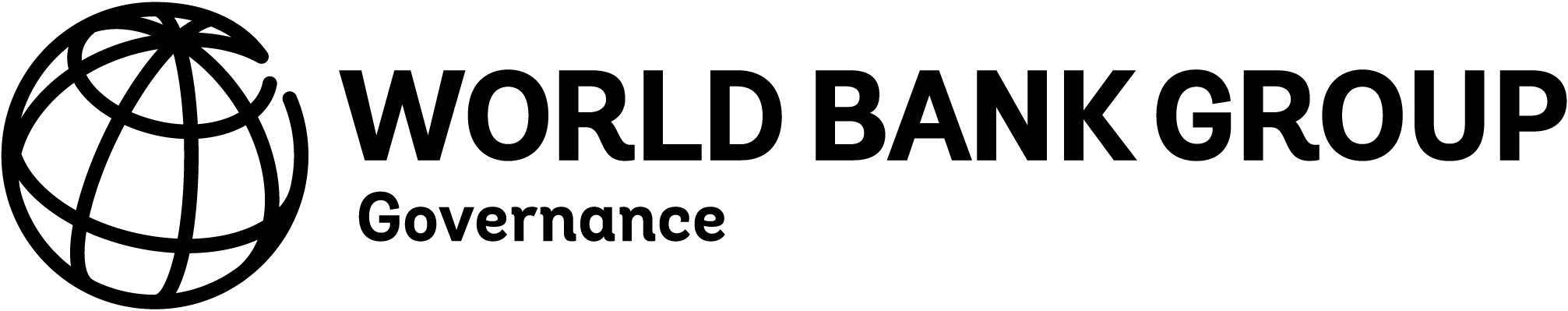 INDERMIT GILLVice President for Equitable Growth, Finance and Institutions at the World Bank
ERICA GERRETSENHead of Macro Fiscal unit, Deputy to Director, DG International Partnerships, European Commission
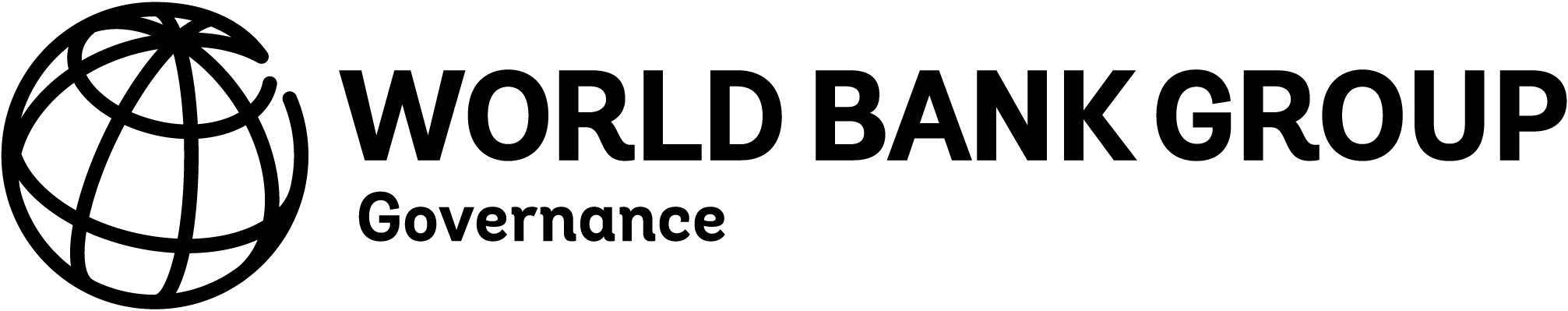 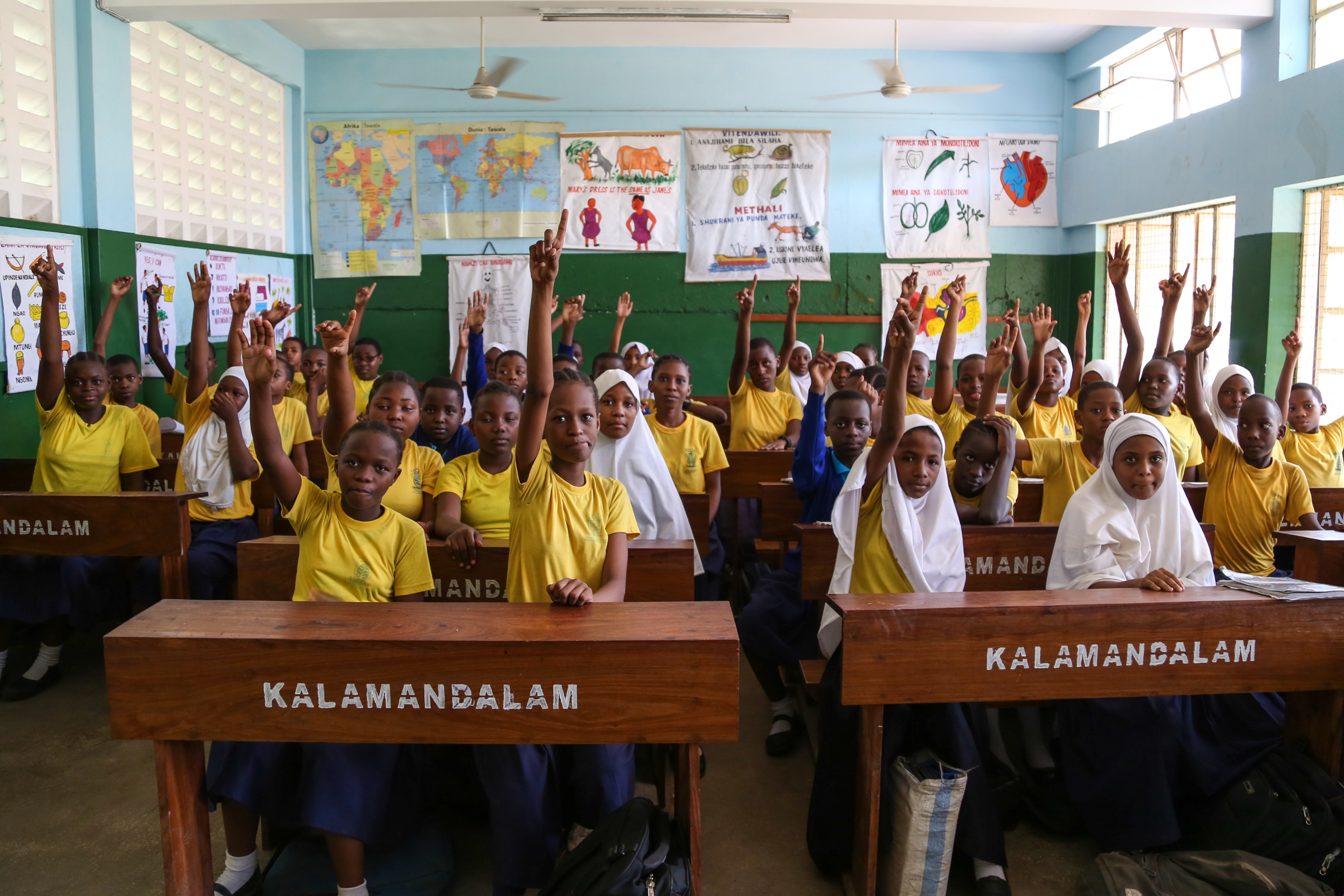 THANK YOU
Q&A
HOW TO GET IN TOUCH:
PROCUREMENTHUB@WORLDBANK.ORG
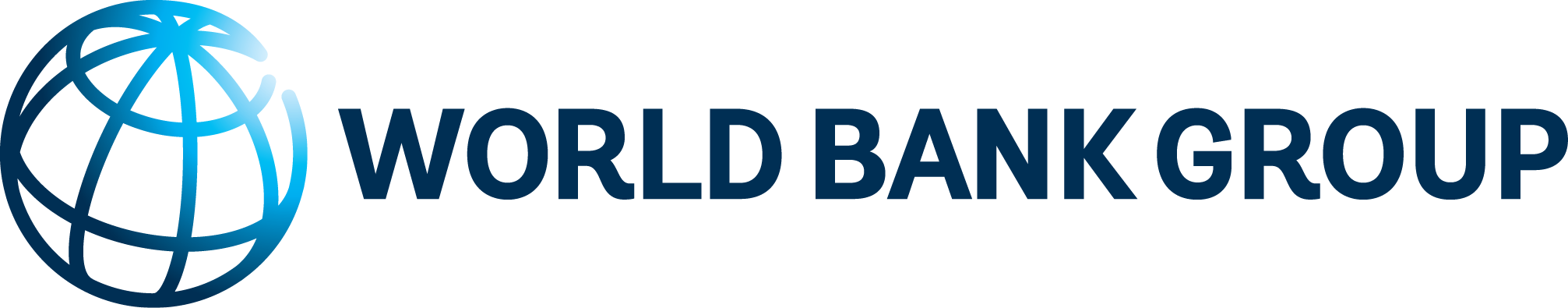 With support from Donors of the Global Procurement Partnership Multi-Donor Trust Fund:
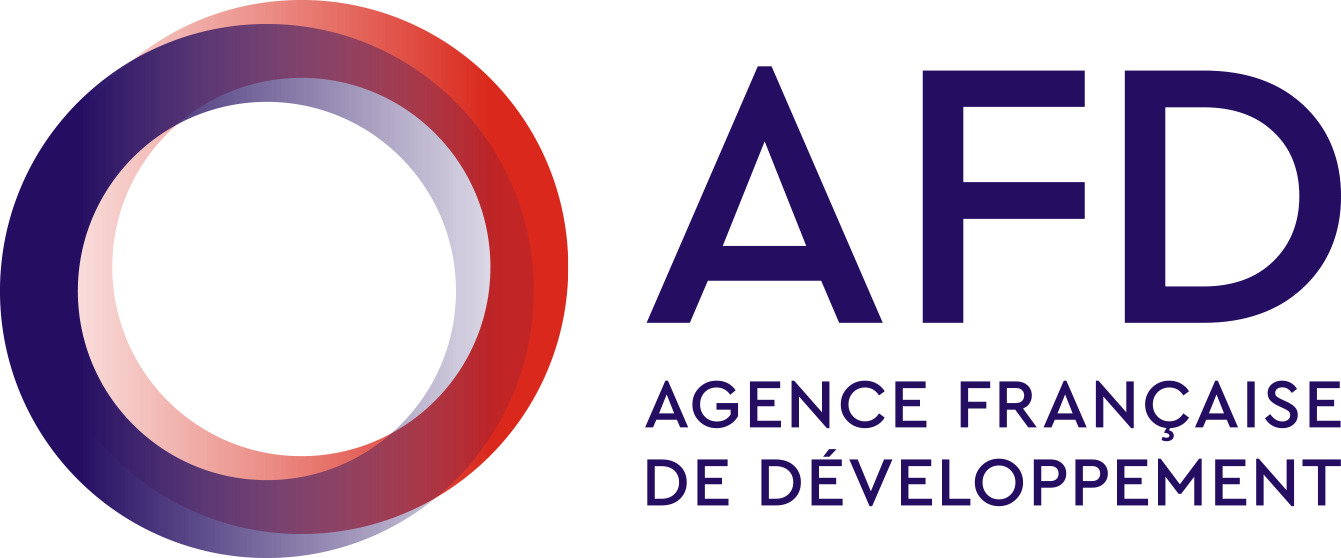 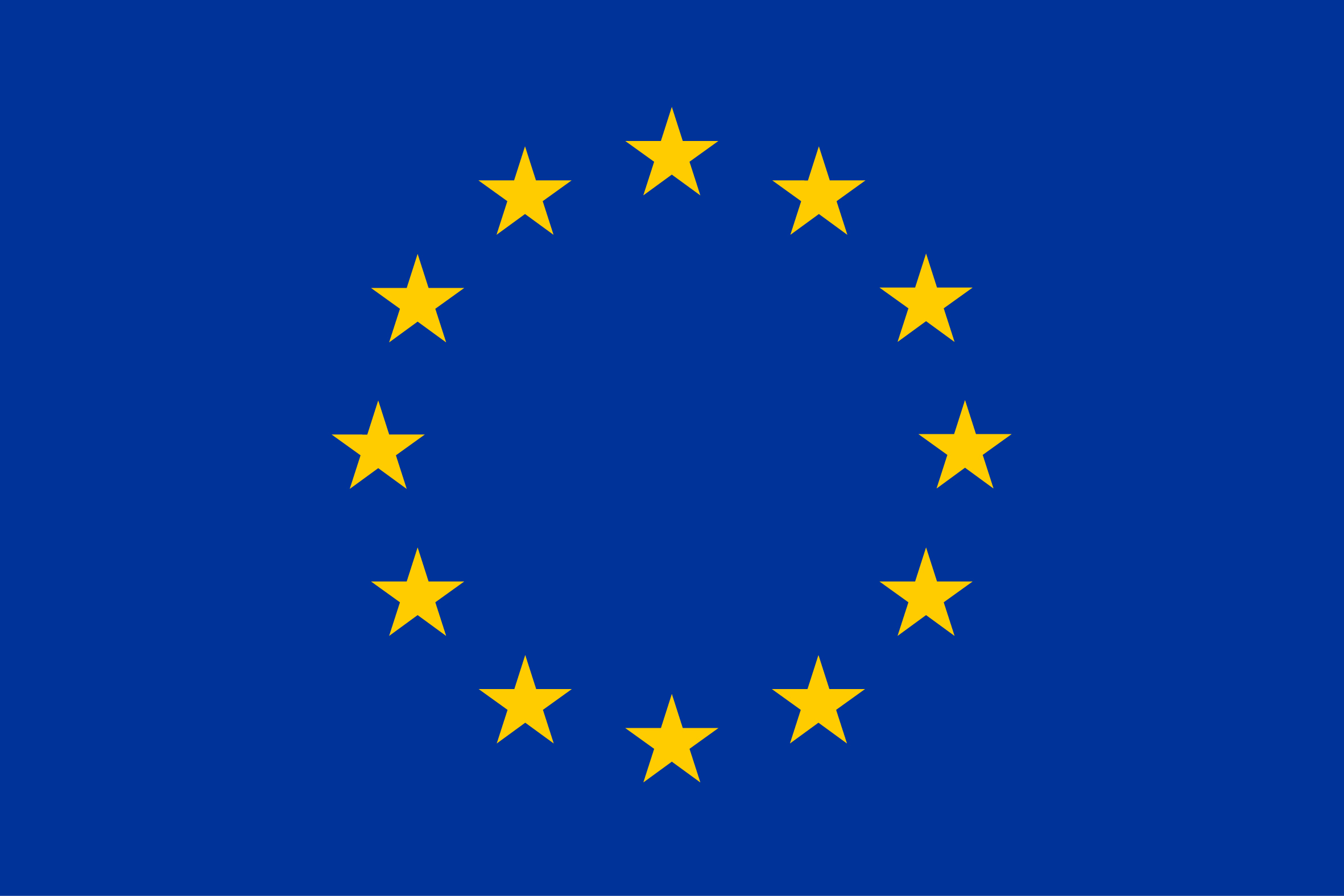 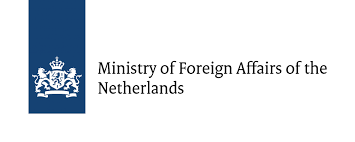 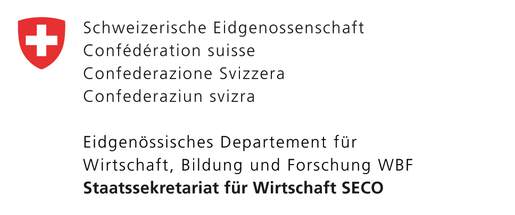 48